Weekly challenge 3
Important things to remember…..
These challenges have no one right answer.

You can choose to do them in different ways.
How tall?
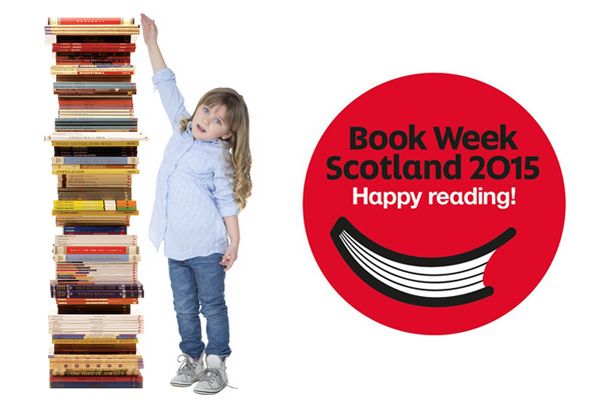 Sometimes when you win a prize you win ‘your height in books’ 

How many books do you think you would win?
If you manage that why not think about ……
If all the books in our school library were stacked on top of each other in a pile how tall would it be?
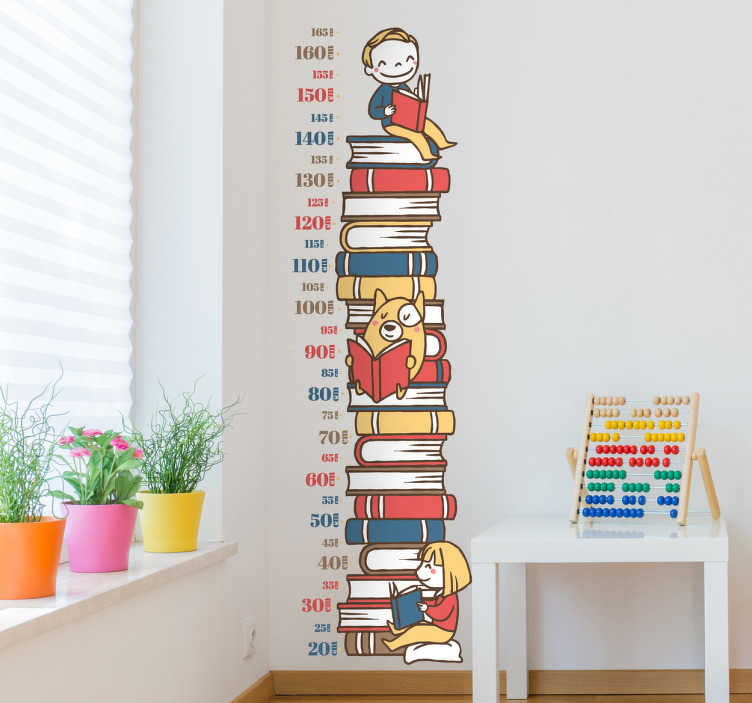 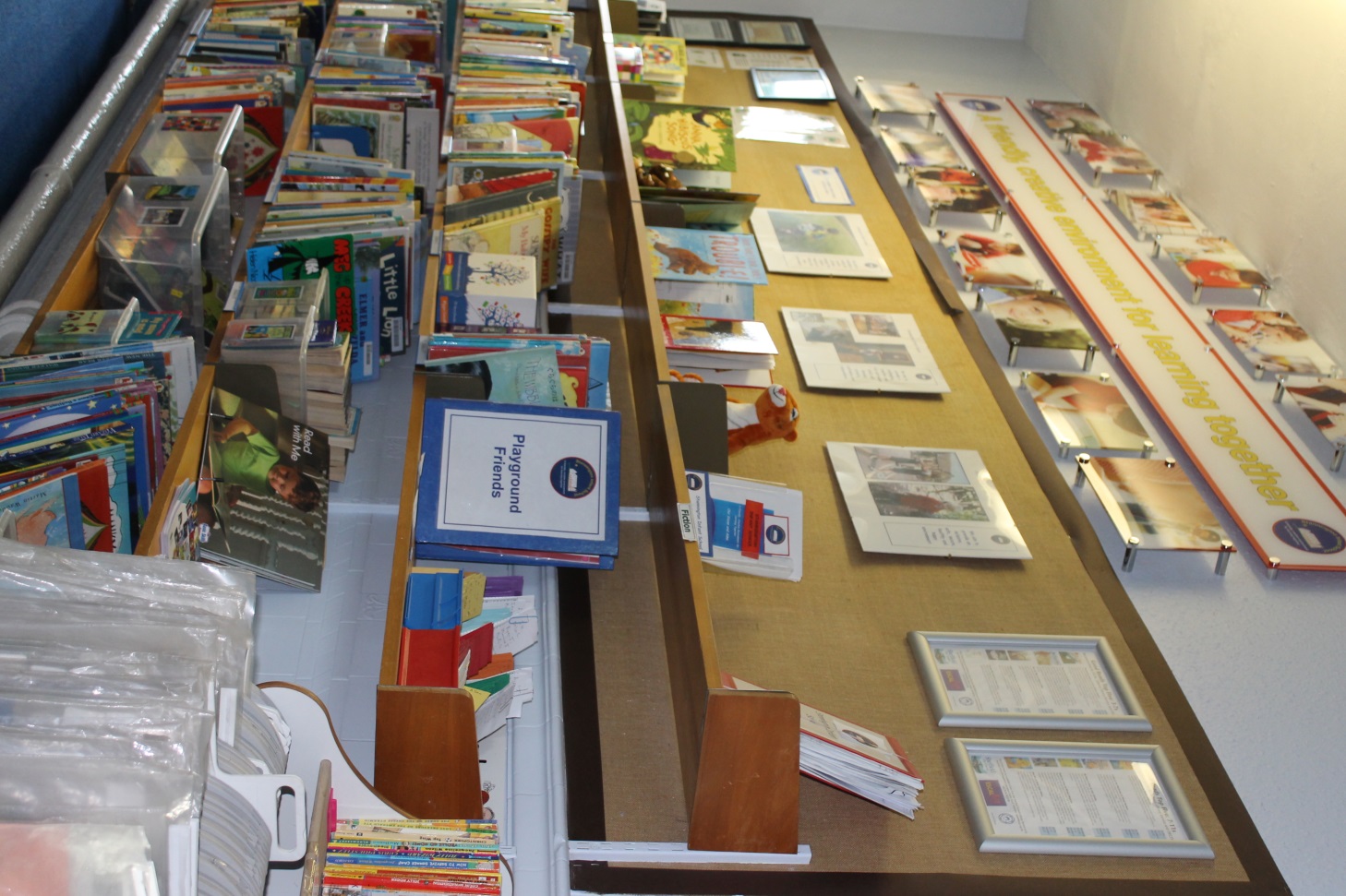 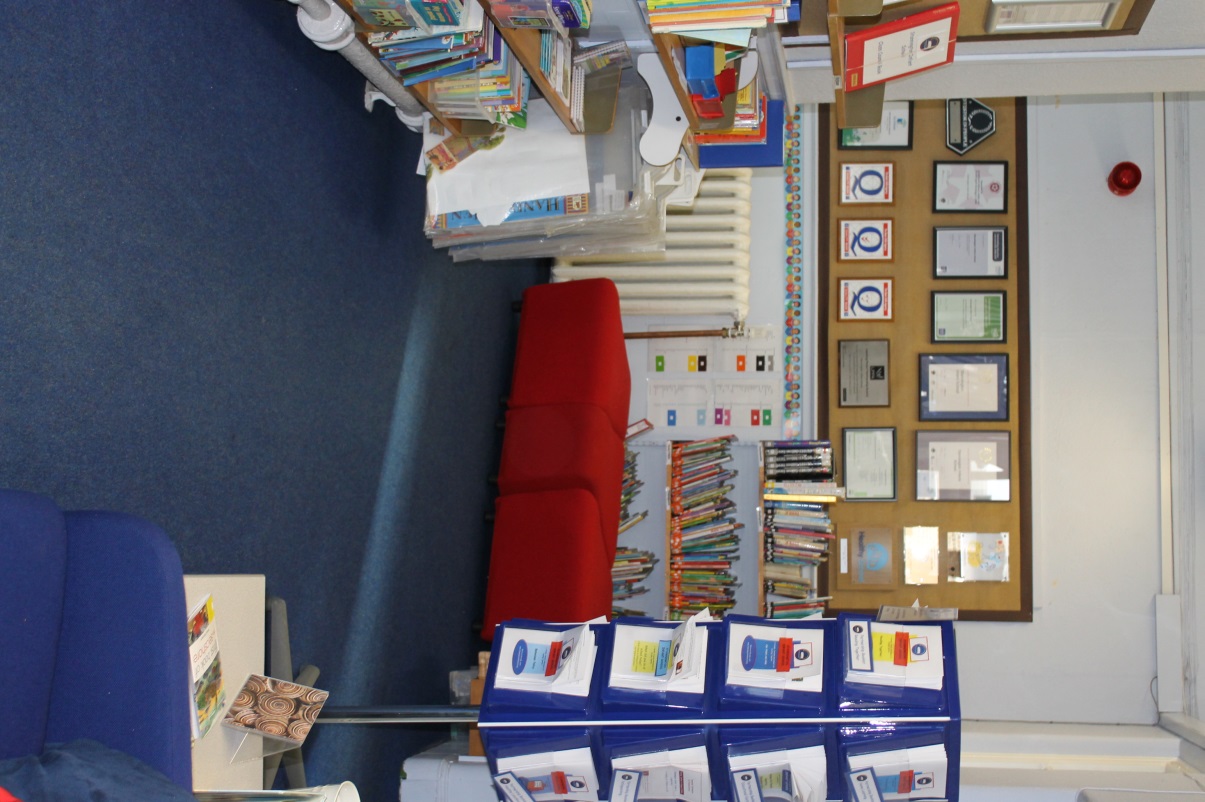